KI IMAHS Informatik-Unterricht(Wahlpflichtgegenstand)
Helmut Bittermann
Bundesgymnasium Wien 9, Wasagasse
bit@bg9.at
Vorstellung
Helmut BittermannInformatiklehrer und IT-Administrator (EDV-Kustos) amBundesgymnasium Wien 9, Wasagasse (https://bg9.at)
IKT-Schwerpunkt in der Oberstufe, seit 2002/03jeweils 4 Wochenstunden Informatik von der 5. bis zur 8. Klasse
Vorstellung
Informatik-Unterricht im IKT-Schwerpunkt
ReifeprüfungMündlich (PAINF oder TAINF) oder schriftlich (PAINF und TAINF) oder "einschlägige VWA"
VORSTELLUNG
"KI-Wissen" größtenteils autodidaktisch angeeignet
2019: EDLRIS-Ausbildung (AI Advanced und Robotic Advanced) an der TU-Graz absolviert, https://edlris.ist.tugraz.at/
Besonderes Interesse an MaschinenlernenComputervision ("maschinelles Sehen")Reinforcement Learning ("spielende Maschinen")GANs (Generative Adverserial Networks – "Maschinenkunst")NLP (Natural Language Processing - "maschinelles Hören")...
UnterrichtsBeispielE
ANN from Scratch with PythonLeitfrage: Wie können Maschinen lernen? Programmierung eines sehr einfachen KNN mit schrittweiser Erarbeitung der mathematischen Hintergründe, das erstellte Programm wird abschließend zur maschinellen Ziffernerkennung (MNIST-Problem) verwendet
Autonomes Fahren mit KIBasis ist das Donkeycar-Projekt (https://docs.donkeycar.com/), RC-Cars werden mit einem Raspberry-Pi oder NVIDIA Jetson-Nano sowie einer Videokamera ausgestattet und mit der Donkeycar-Software zum autonomen Fahren befähigt
Unterrichtsbeispiele
Beide Unterrichtsbeispiele sind in Form von OneNote-Notizbuchseitensammlungen dokumentiert.
Diese können u.a. in O365-Kursnotizbücher übernommen und in Kursform für SuS bereitgestellt werden. Die Seiten können von den SuS größtenteils auch selbständig erarbeitet werden.
Alle Download-Links auf http://tinyurl.com/imst2021
Eine Verwendung für den eigenen Unterricht ist gerne möglich!
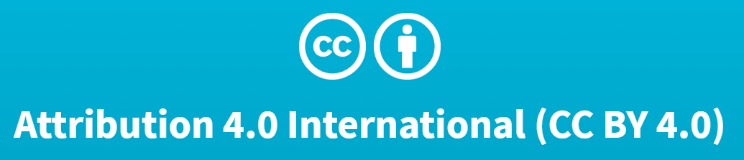 ANN from scratch with python
Leitfrage: "Wie lernt ein künstliches neuronales Netzwerk?"
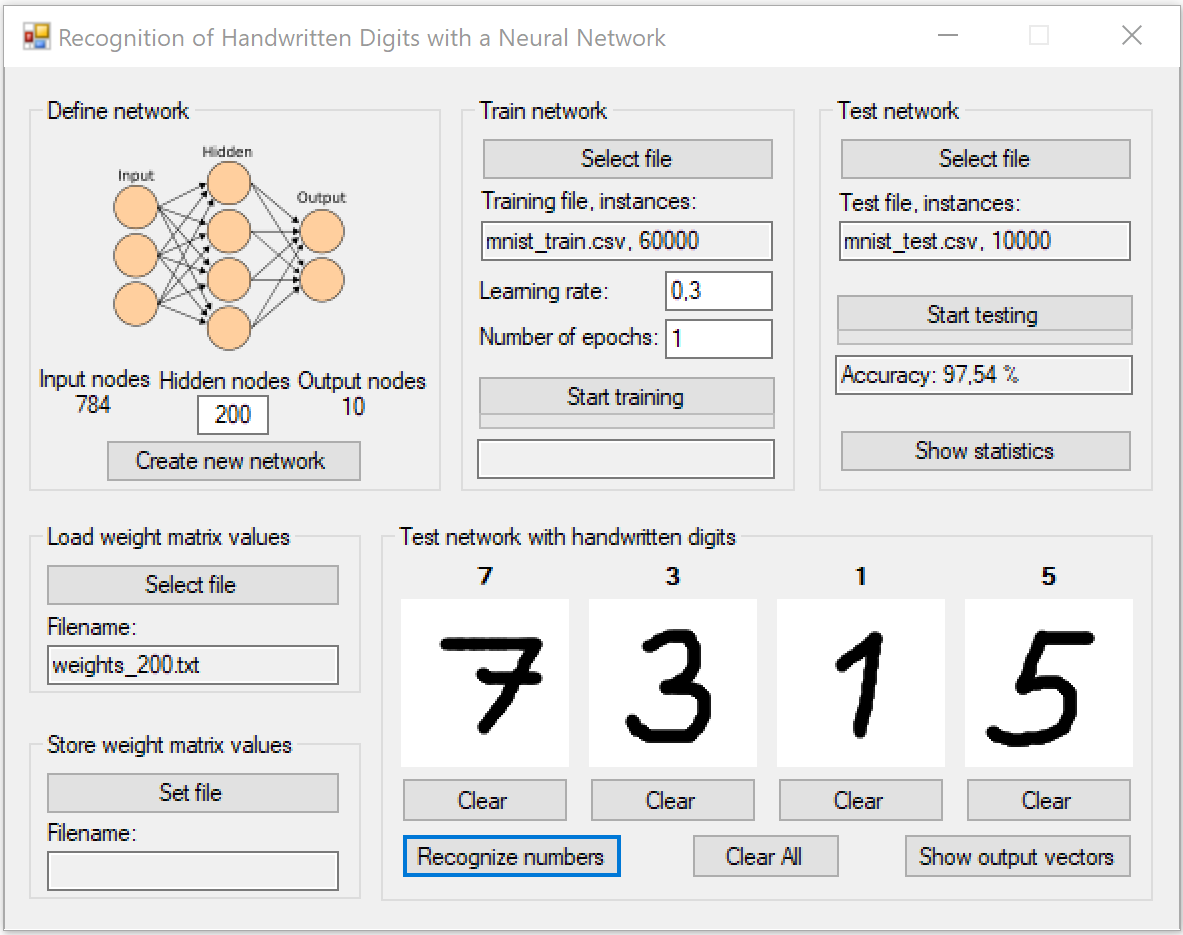 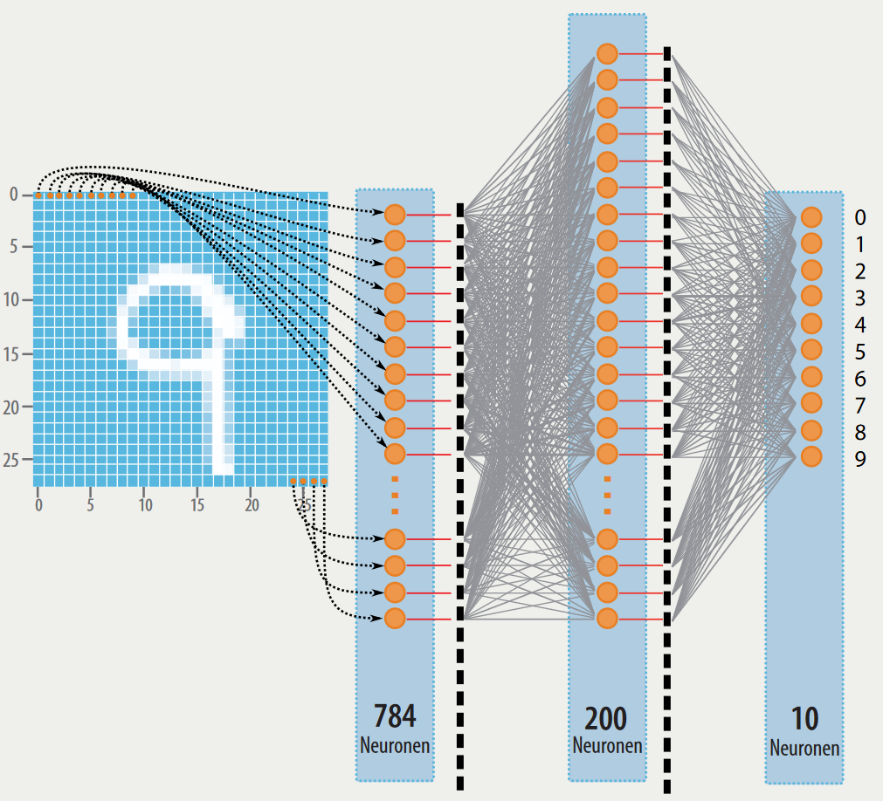 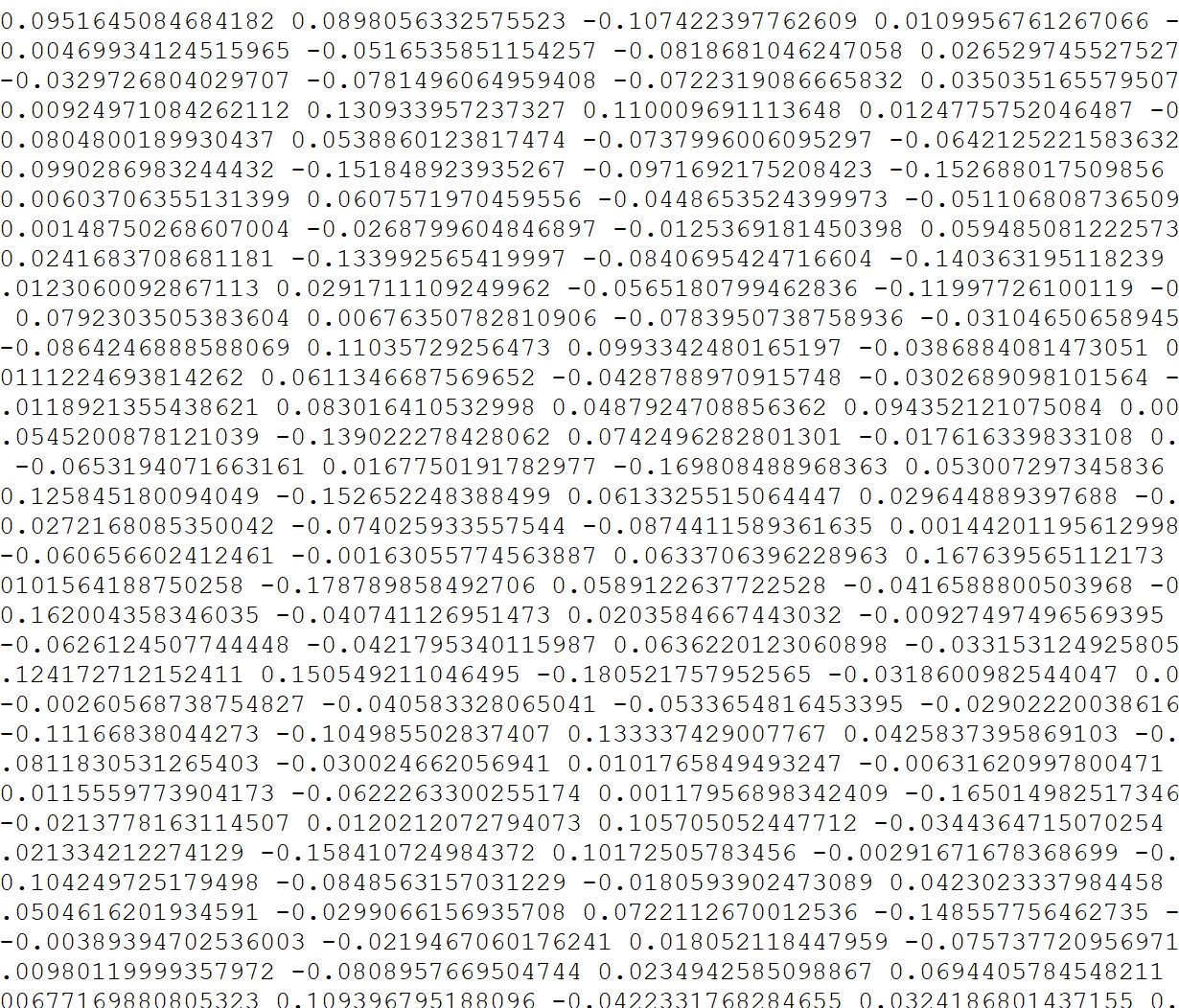 ANN from scratch with python
Student-Version online:https://1drv.ms/u/s!Anu5Mgz29oLrghkwigucrYHngsaI
Download OneNote-Dateien:Student-Versionhttps://drive.google.com/file/d/114zoJcLR5RL8Fpp6lmoN0xsUJ6DPN38u/view?usp=sharingInstructor-Versionhttps://drive.google.com/file/d/1UOKclJfcn3QCbfbB2epeTPfMevJgEJqN/view?usp=sharing
Download ANN-Playground:https://drive.google.com/file/d/1b3MGpXblZUPNNFyX6YeJQDbmintGMj0a/view?usp=sharing
AUTONOMES FAHREN MIT KI
RC-Car, Raspberry-Pi, Videokamera, neuronales Netzwerk
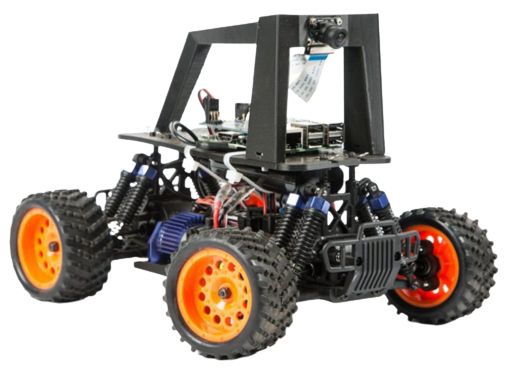 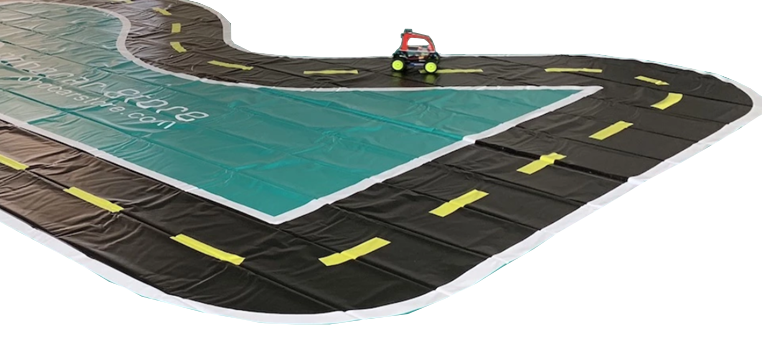 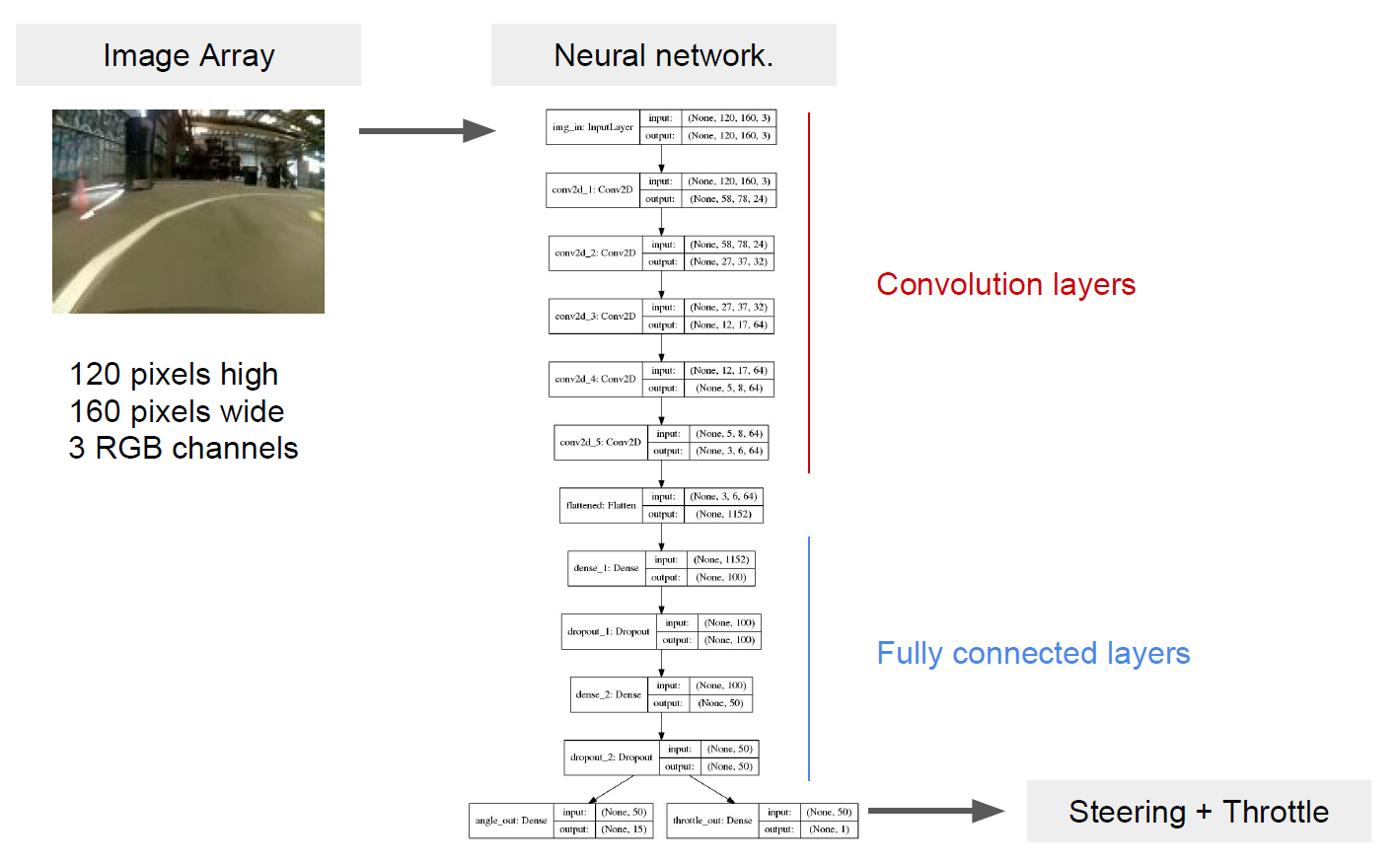 AUTONOMES FAHREN MIT KI
Donkey Car Software System
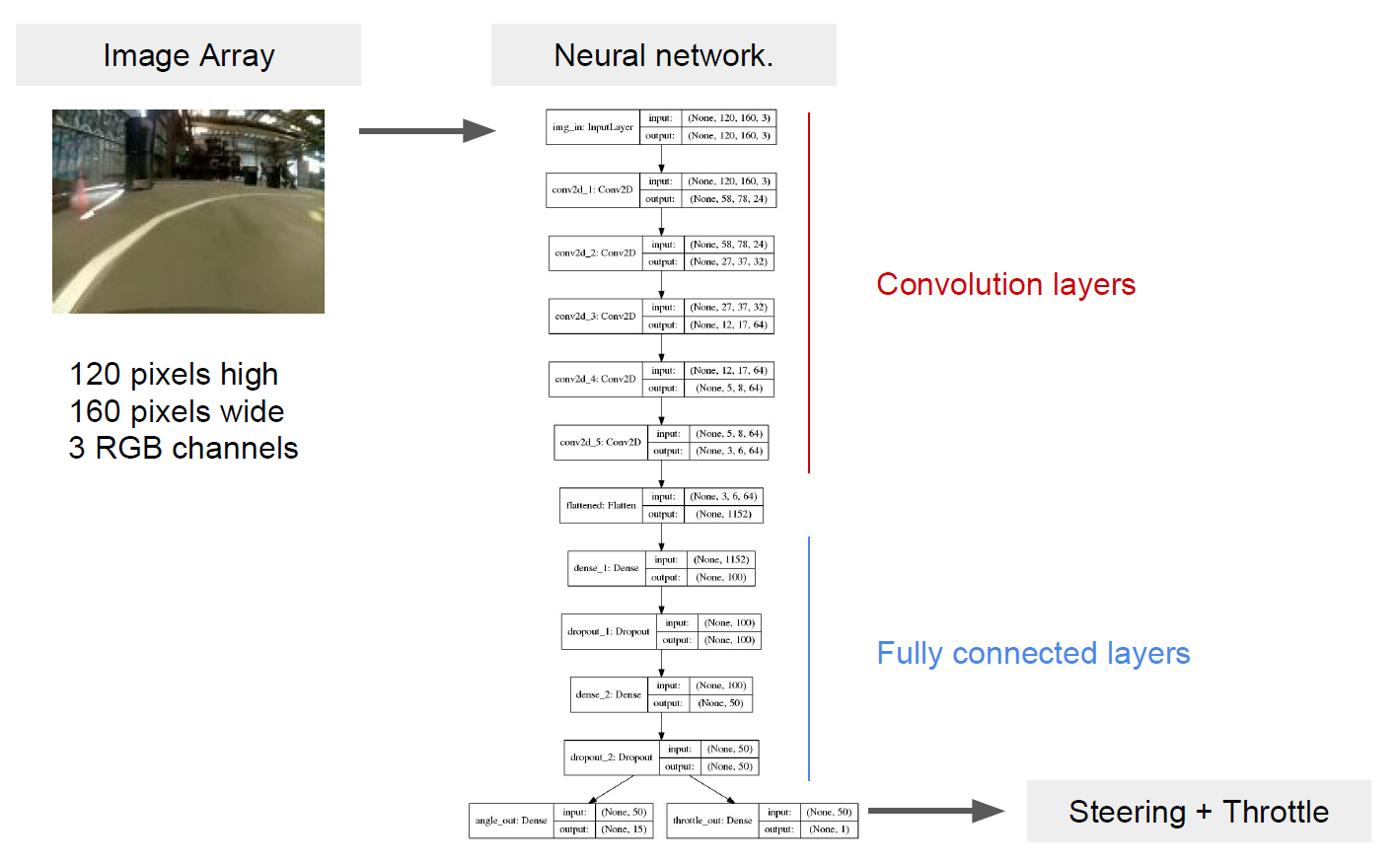 AUTONOMES FAHREN MIT KI
OneNote-Seiten online:https://1drv.ms/u/s!Anu5Mgz29oLrgnqnK26bABM2-iQH
Download OneNote-Datei:https://drive.google.com/file/d/1lGHzLc7jwiB7iWhjhWQ9YOkvXjuri8d7/view?usp=sharing